Публичный отчёт  
Шарьинской районной организации Общероссийского профсоюза образования
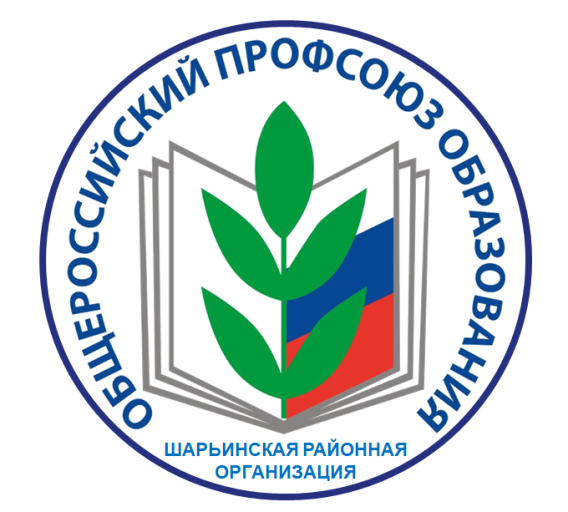 Шарья, 2023 год
ПРОФСОЮЗ – ЭТО МЫ!



ПРИНЦИП НАШЕЙ РАБОТЫ -
КАЖДЫЙ ЧЛЕН КОЛЛЕКТИВА УЧАСТВУЕТ В ЖИЗНИ ОРГАНИЗАЦИИ
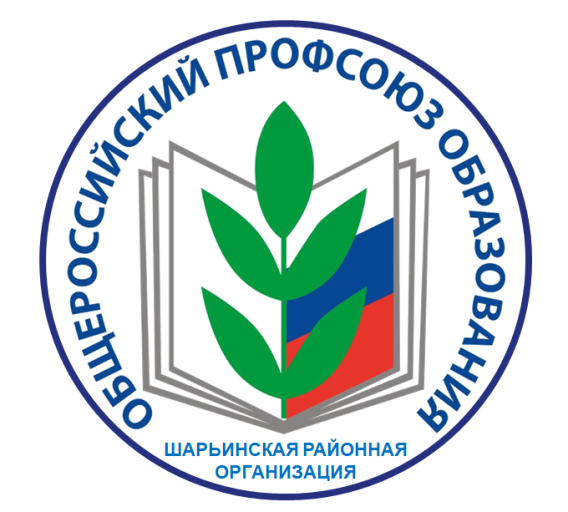 Шарья, 2023 год
Объединяясь с нами становишься сильнее!
МЫ РАСТЕМ!
Численность ЧЛЕНОВ ПРОФСОЮЗА В ОБРАЗОВАТЕЛЬНЫХ УЧРЕЖДЕНИЯХ – 589

Все занесены во всероссийскую систему АИС
Шарья, 2023 год
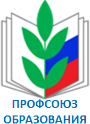 СИСТЕМА СОЦИАЛЬНОГО ПАРТНЕРСТВА
Шарьинская районная организацияОбщероссийского профсоюза образования
За период 2022 года в региональное (муниципальные  ) отраслевое Соглашение внесено 4 дополнения, касающихся регулирования социально-трудовых отношений в отрасли «Образование»
ПРАВОЗАЩИТНАЯ РАБОТА
Проверки соблюдения Трудового кодекса

С 2005 года создана и успешно работает правовая инспекция труда профсоюзов.

За 2023 год проведено 7 проверок по соблюдению норм Трудового кодекса РФ и иных  нормативных актов.
Индивидуальные обращения – 264
Информационный листок из ОК – 28

Участие в областных тематических проверках
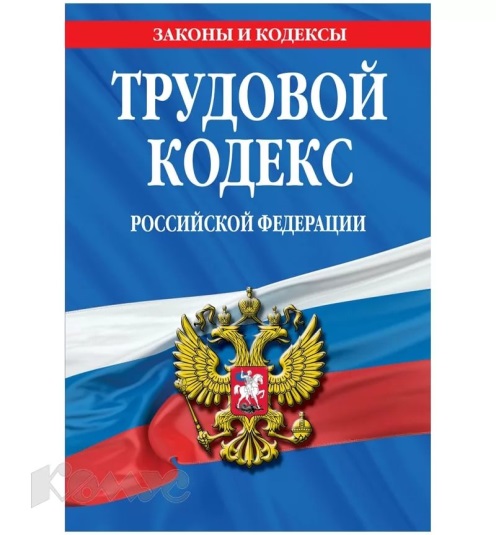 Шарья, 20223год
Объединяясь с нами становишься сильнее!
ОХРАНА ТРУДА
1. ВНЕШТАТНЫЙ ТЕХНИЧЕСКИЙ ИНСПЕКТОР УПОЛНОМОЧЕННЫЙ 
ПО ОХРАНЕ ТРУДА ВХОДИТ В СОСТАВ КОМИССИЙ ПО ОЦЕНКЕ 
ГОТОВНОСТИ  ОБРАЗОВАТЕЛЬНЫХ ОРГАНИЗАЦИЙ К НАЧАЛУ УЧЕБНОГО 

2. В 2022 ГОДУ МЕХАНИЗМОМ ВОЗВРАТА СТРАХОВЫХ ВЗНОСОВ 
ВОСПОЛЬЗОВАЛИСЬ   -  12  ОБРАЗОВАТЕЛЬНЫХ ОРГАНИЗАЦИЙ
 НА ОБЩУЮ СУММУ 123500 РУБ.

3. Медицинские осмотры 193620 руб.


4. Несчастных случаев нет
ИНФОРМАЦИОННАЯ ПОЛИТИКА
1.Работает сайт    Шарьинской районной  организации Общероссийского профсоюза образования
 
Размещены профсоюзные   странички на сайтах всех образовательных организаций

 2.Сформированы группы в социальных сетях ВК и Телеграмм-канал, WhatsApp Messenger, Viber.

3.Публикации в газете «Трудовая Слобода»,
ФИНАНСОВАЯ ДЕЯТЕЛЬНОСТЬ
Обеспечение контроля за рациональным и эффективным
  расходованием   средств профсоюзного бюджета
Расходование финансовых средств: 
информационная работа – 4 %
культурно-массовая работа – 29,8 %
материальная помощь членам профсоюза - 3%
премирование профактива -3,9%
обучение профактива – 1%
ГОД КОРПОРАТИВНОЙ КУЛЬТУРЫ
Фото- галерея в социальных сетях «Профсоюз в лицах»;

Конкурс «На лучшее представительство первичной профсоюзной
 организации  в сети Интернет» 

Конкурс «Профсоюзный кроссворд»

Региональный отраслевой   конкурс «На лучший Коллективный договор»
РАБОТА С МОЛОДЕЖЬЮ
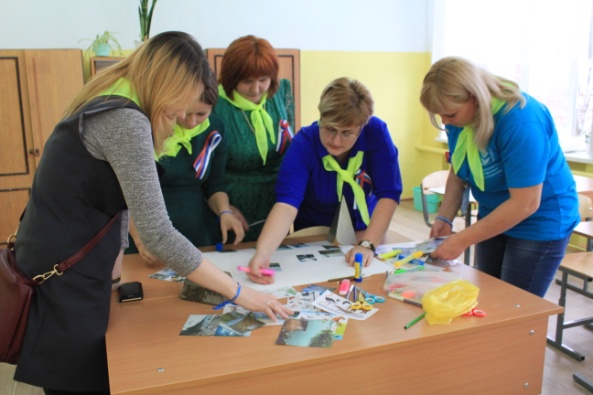 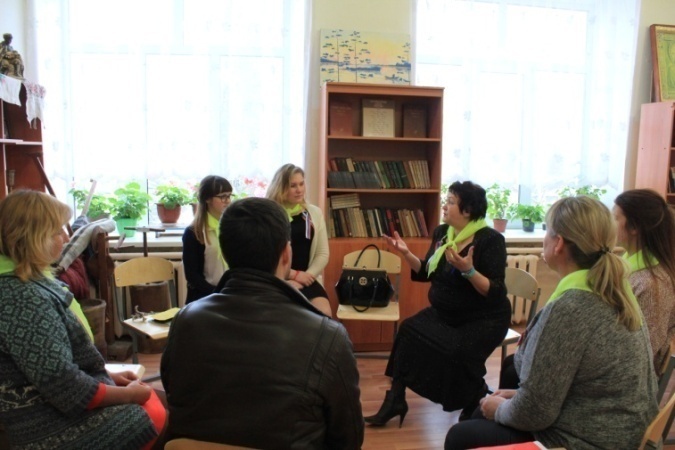 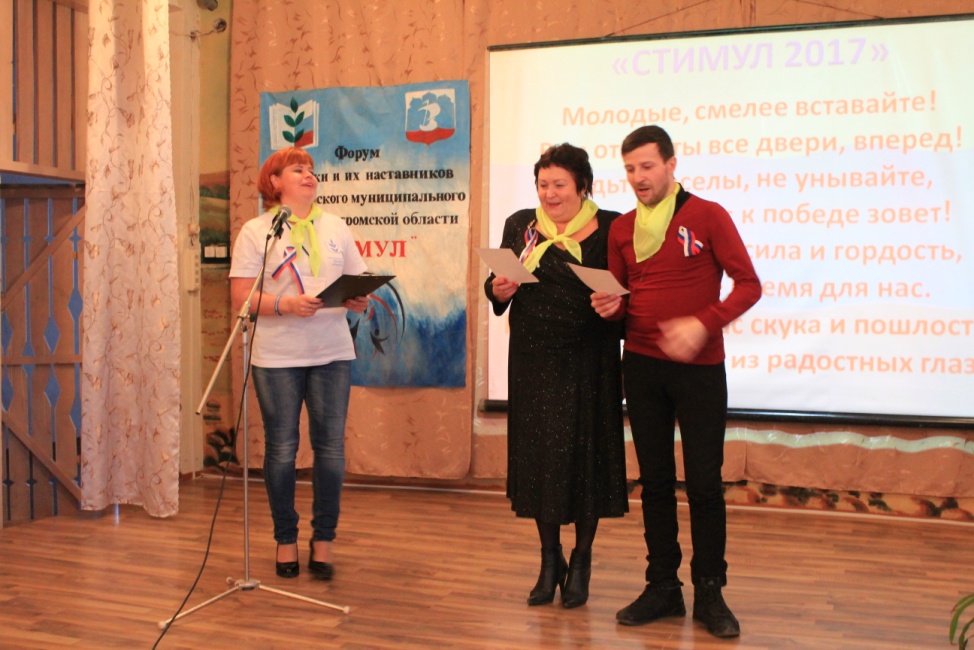 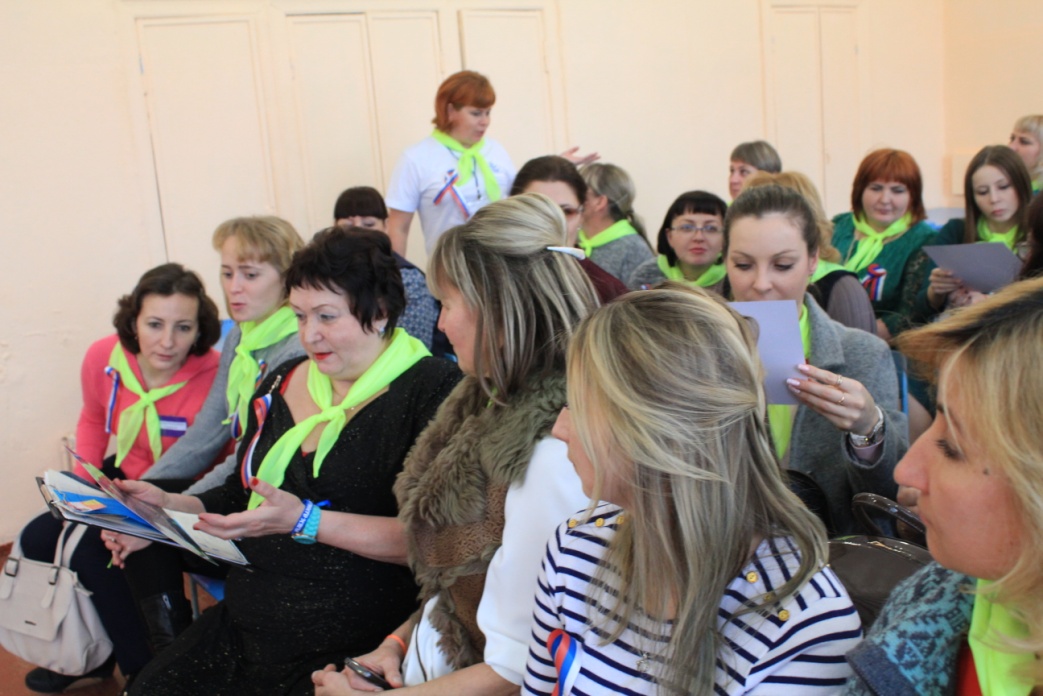 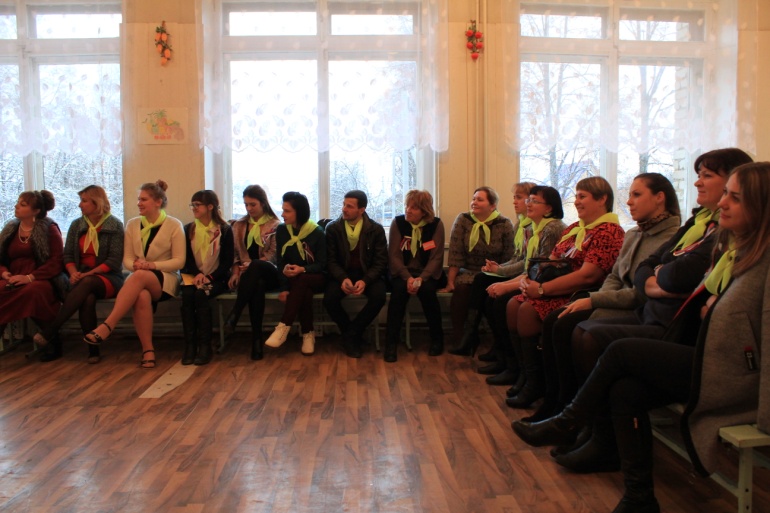 Шарья, 2022 год
Объединяясь с нами становишься сильнее!
СОЦИАЛЬНЫЕ ГАРАНТИИ
Члену профсоюза – льготная семейная путевка на море!
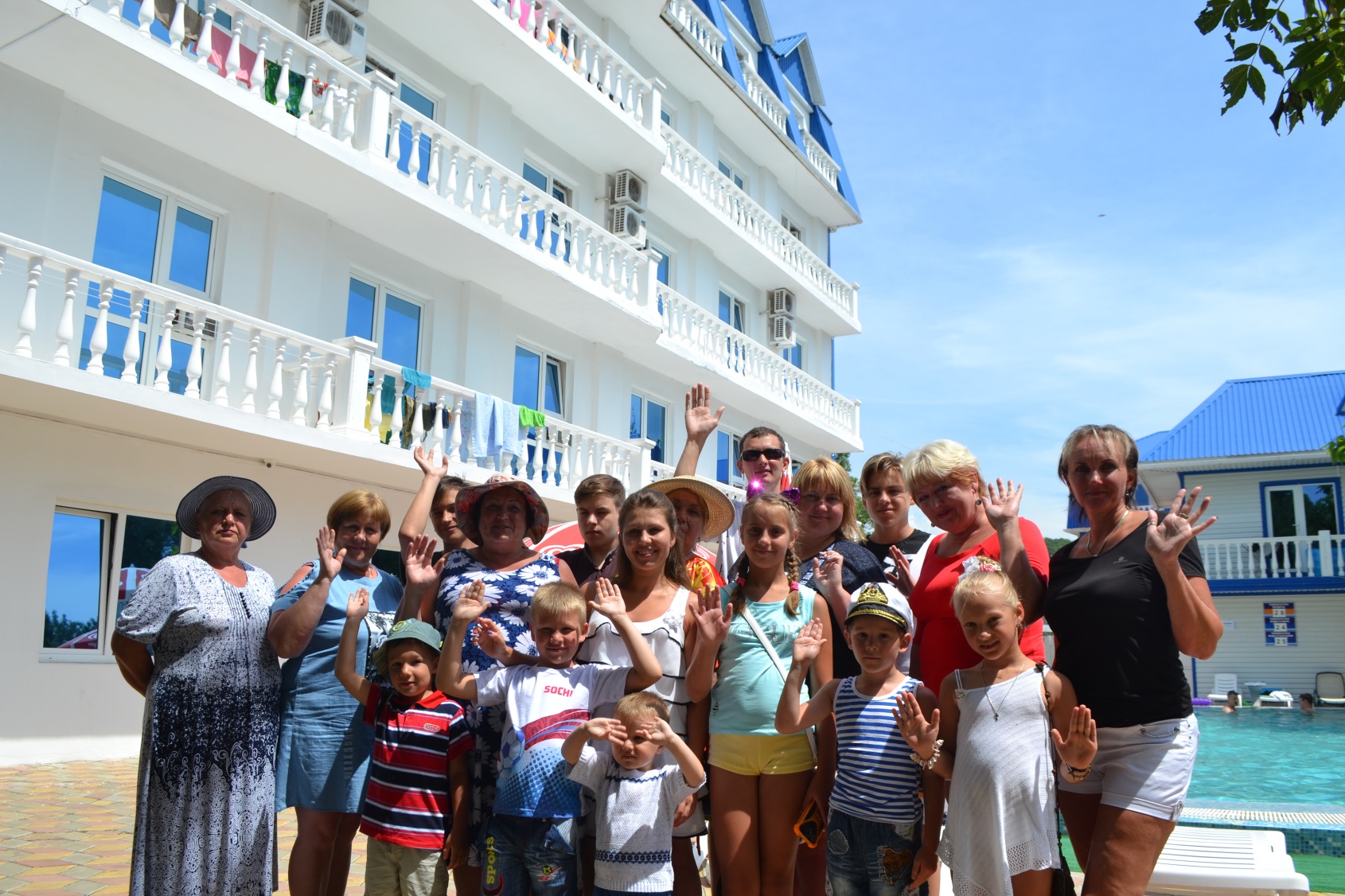 Шарья, 2022 год
Объединяясь с нами становишься сильнее!
ОЗДОРОВЛЕНИЕ
Серебряный плес – 20%
Волга – 30%
Колос – 30%
Солигалич – 1600 р. В день
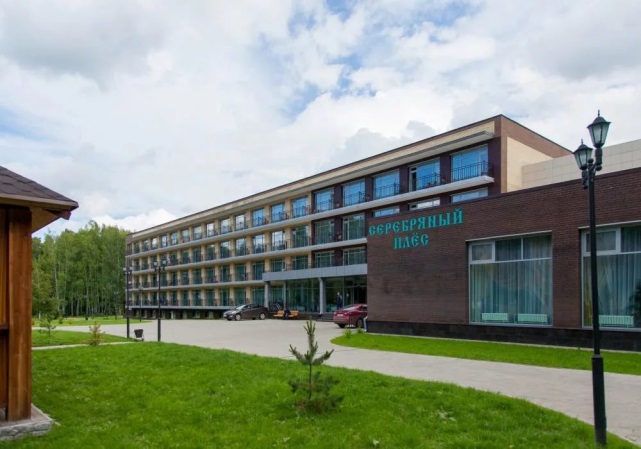 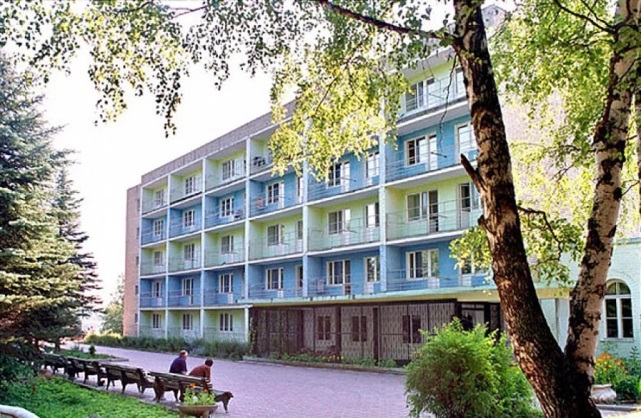 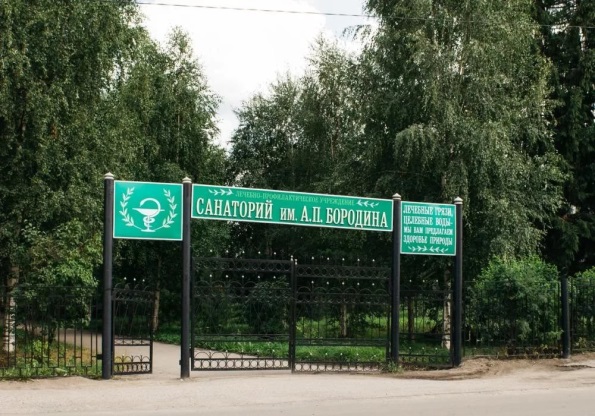 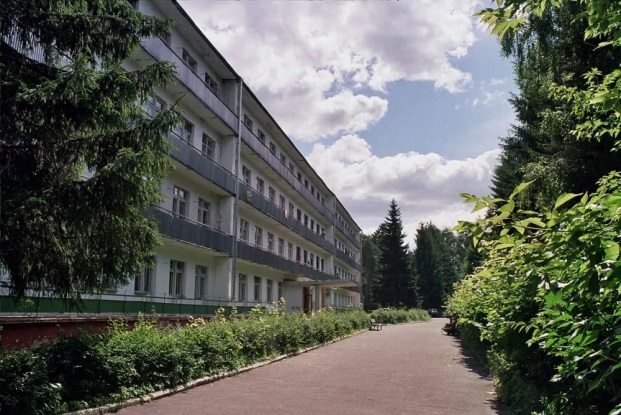 Шарья, 2022 год
Объединяясь с нами становишься сильнее!
СОЦИАЛЬНЫЕ ГАРАНТИИ
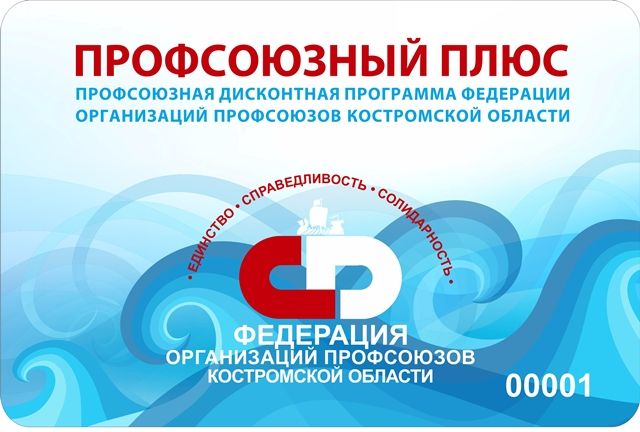 Программа «Профсоюзный +»
Получает каждый член профсоюза!
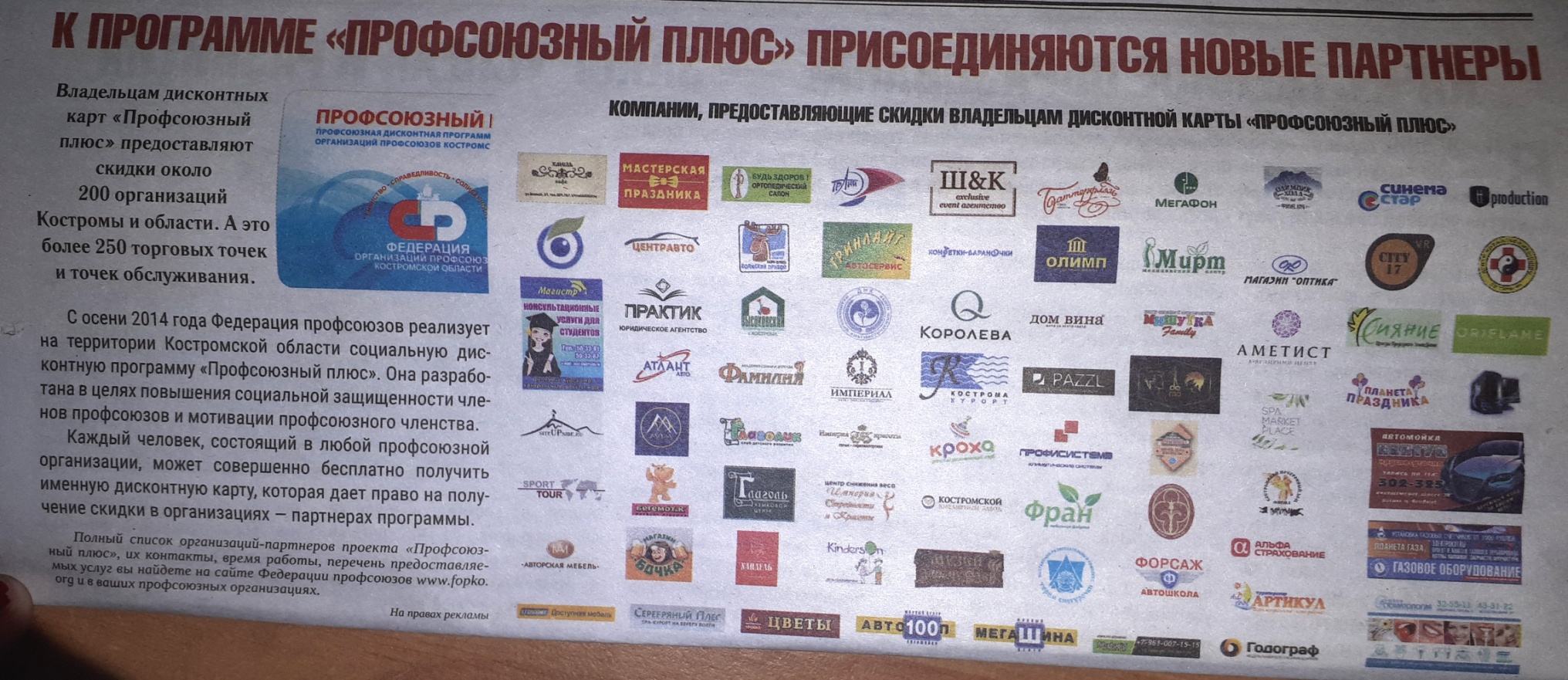 Объединяясь с нами становишься сильнее!
Шарья, 2022 год
ТРАДИЦИИ РАЙКОМА ПРОФСОЮЗА
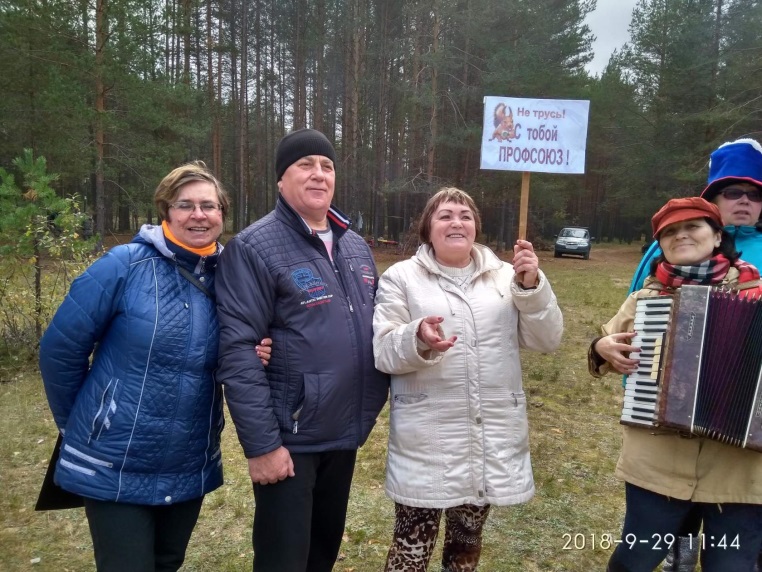 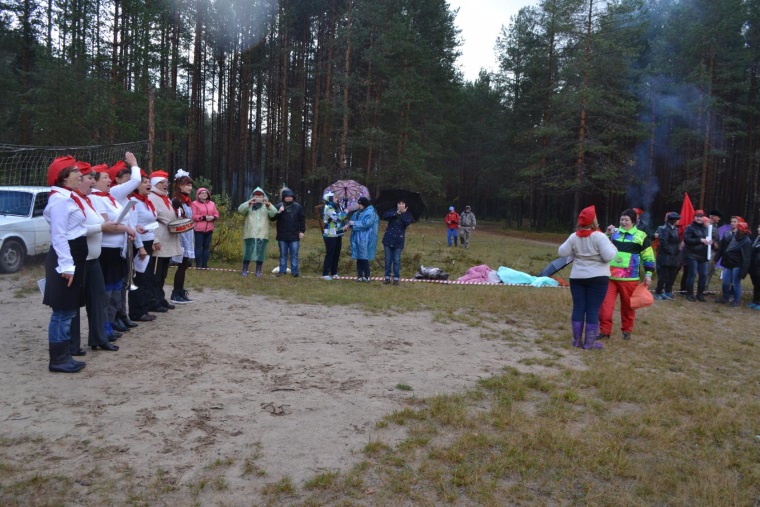 турслет
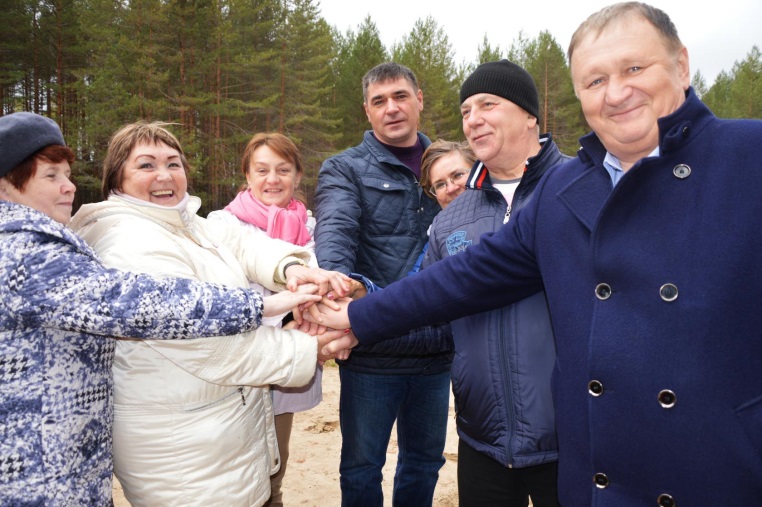 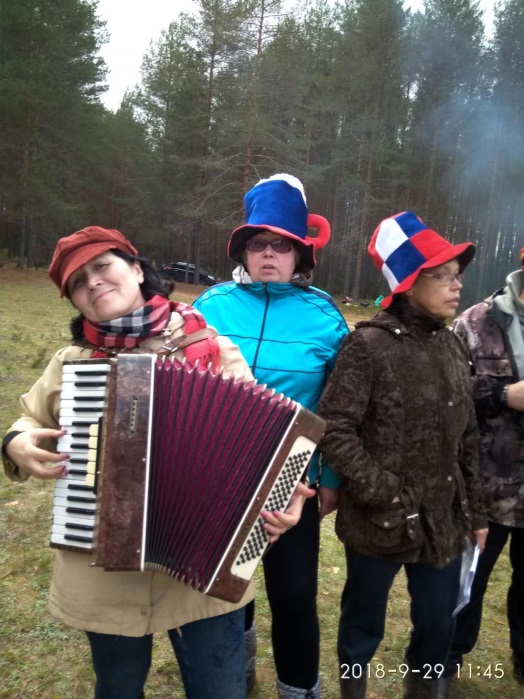 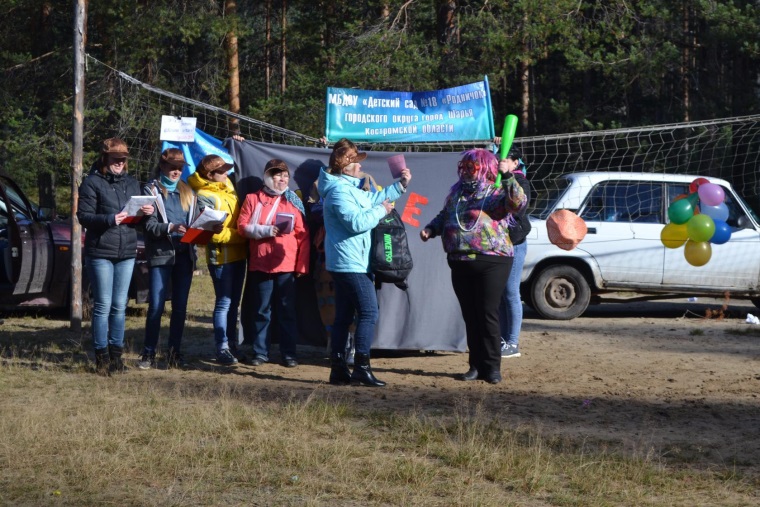 Шарья, 2022 год
Объединяясь с нами становишься сильнее!
ТРАДИЦИИ РАЙКОМА ПРОФСОЮЗА
Первомайская демонстрация с 2013 года
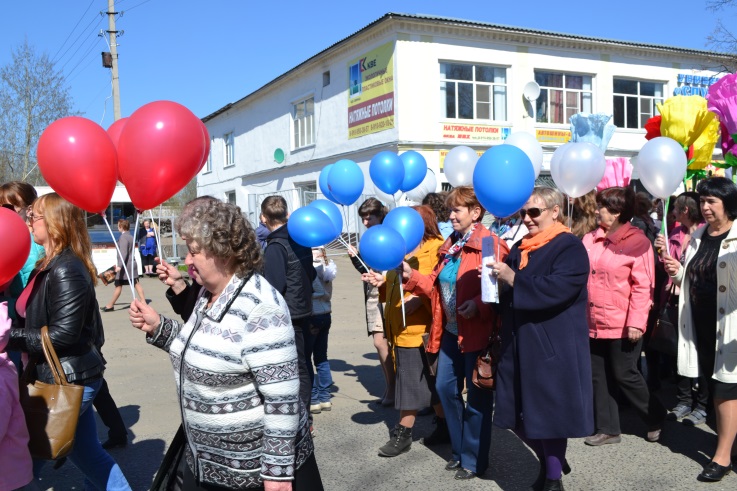 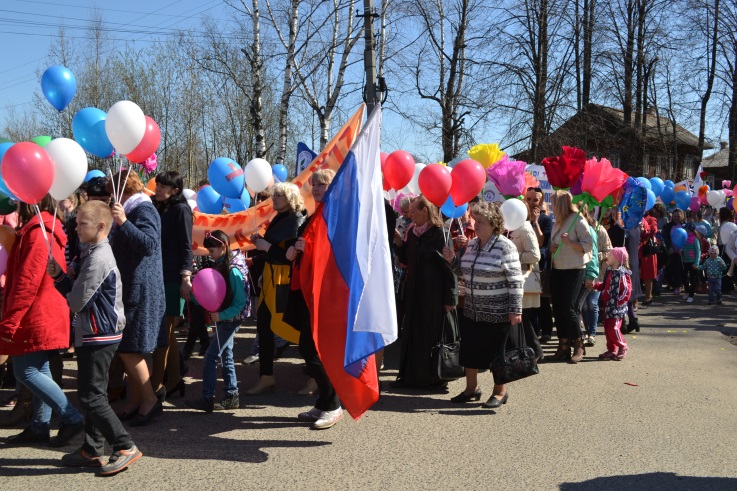 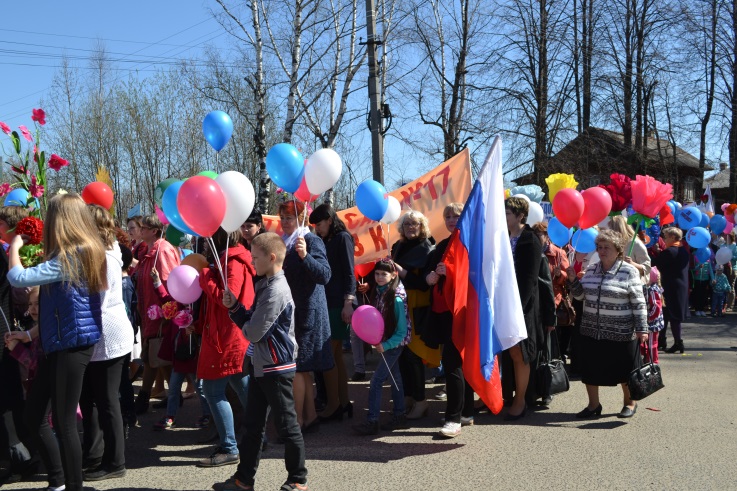 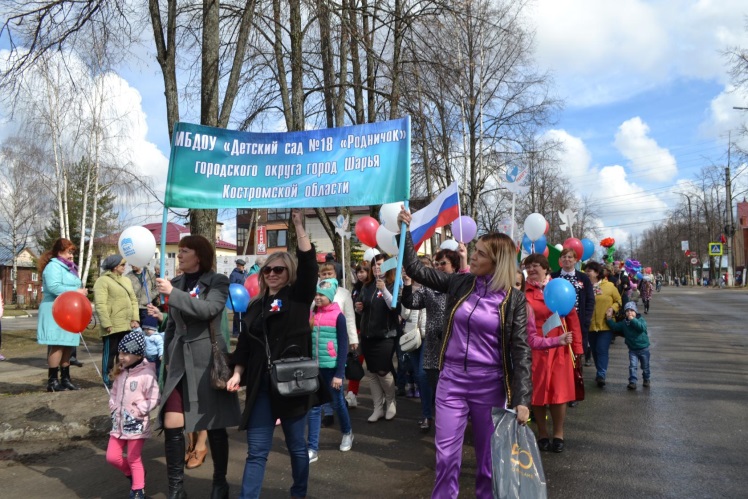 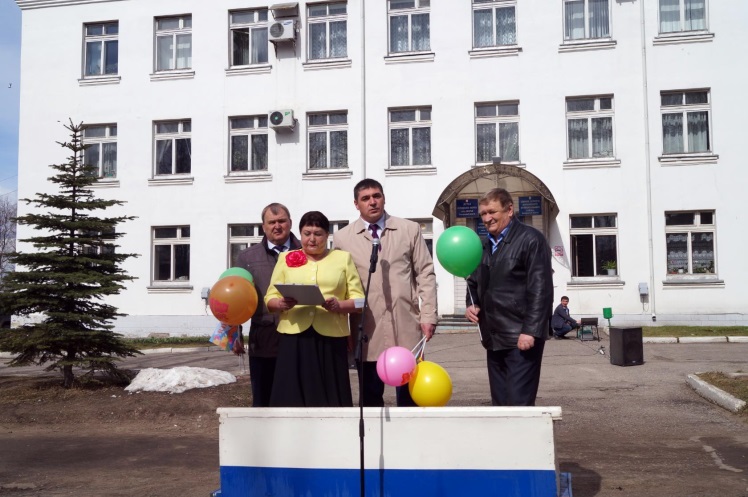 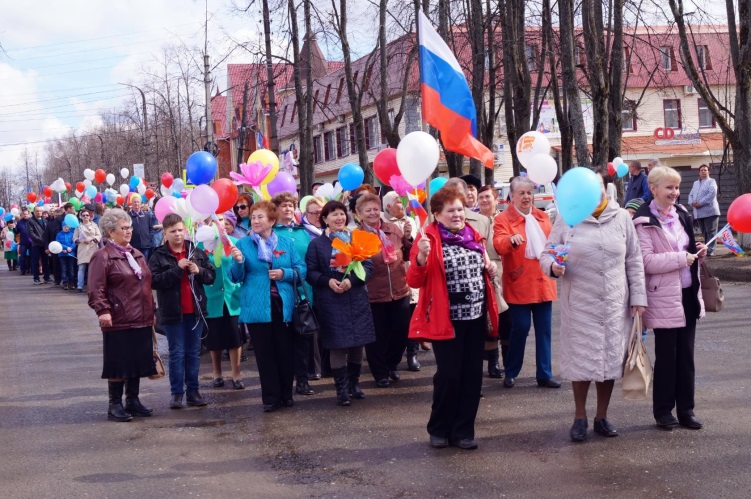 Объединяясь с нами становишься сильнее!
Шарья, 2022 год
ТРАДИЦИИ РАЙКОМА ПРОФСОЮЗА
Дни здоровья
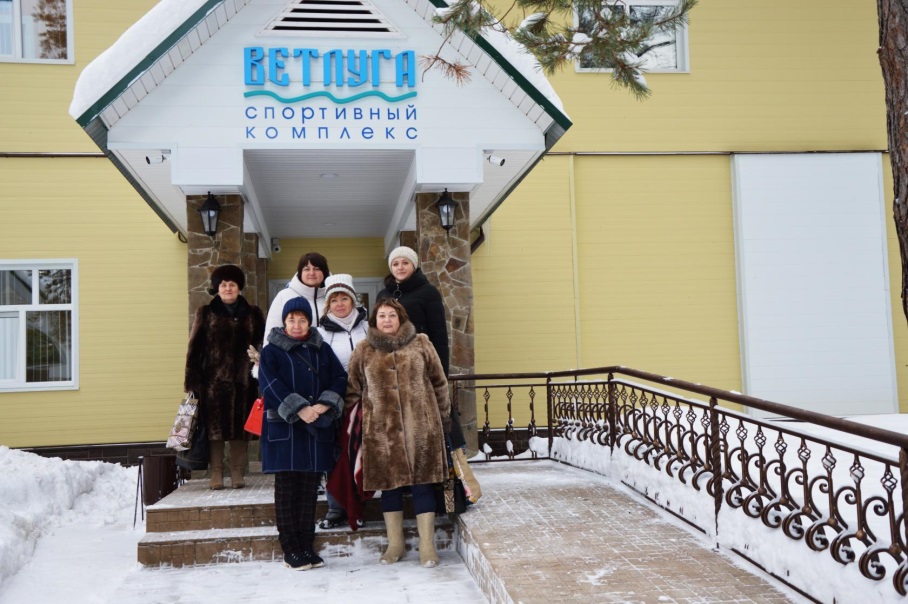 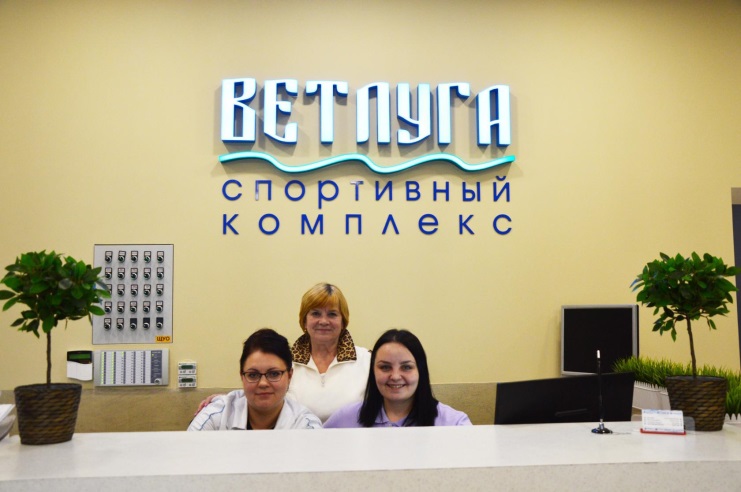 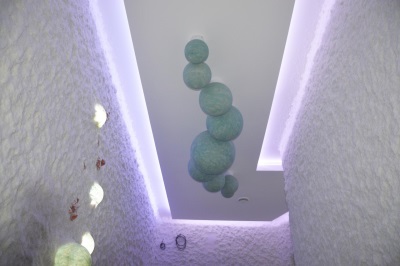 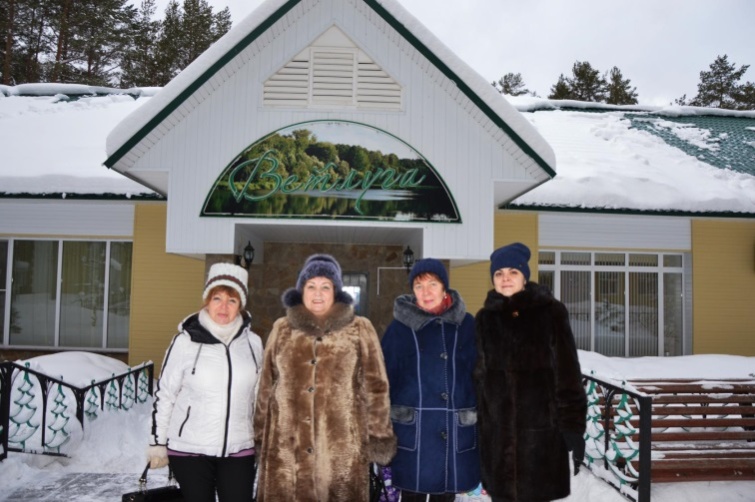 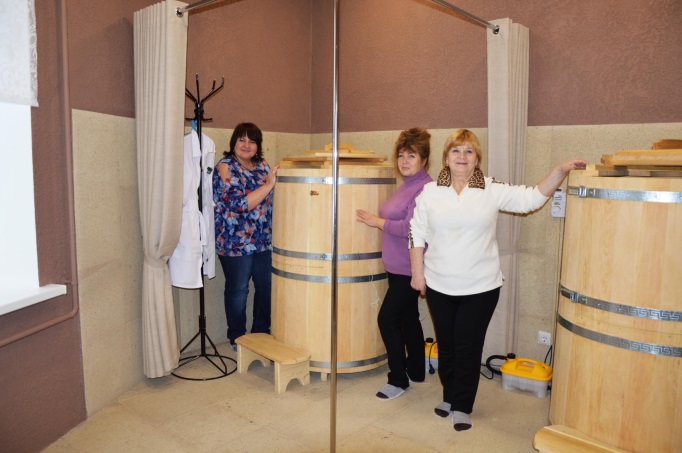 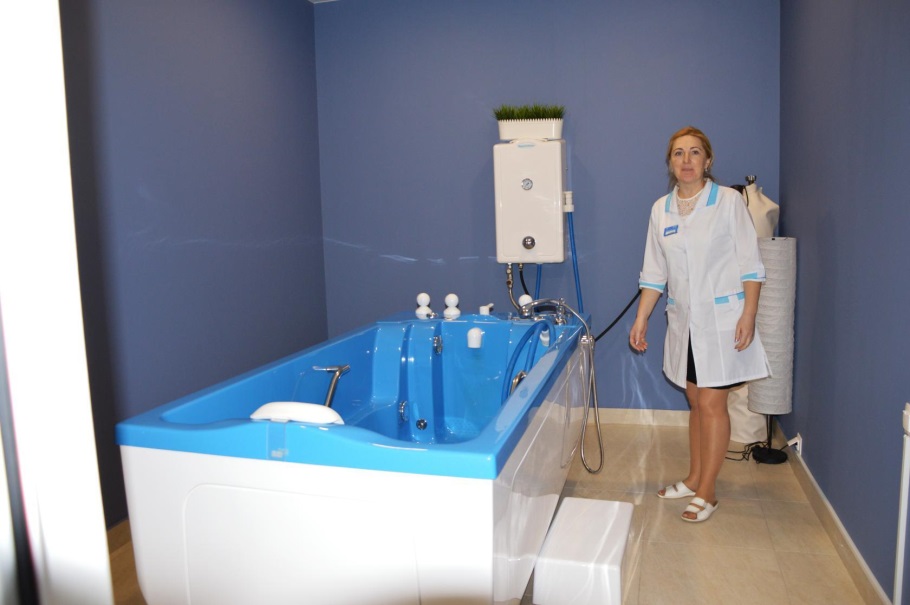 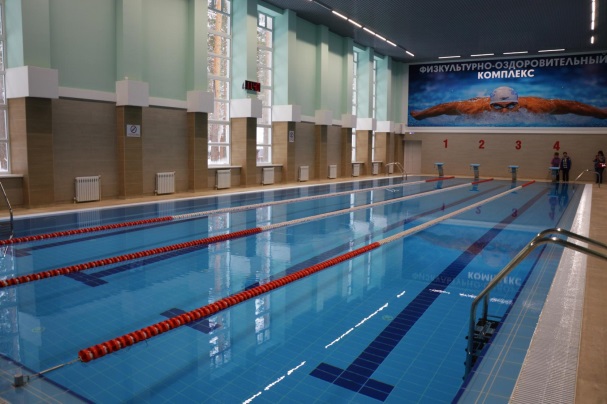 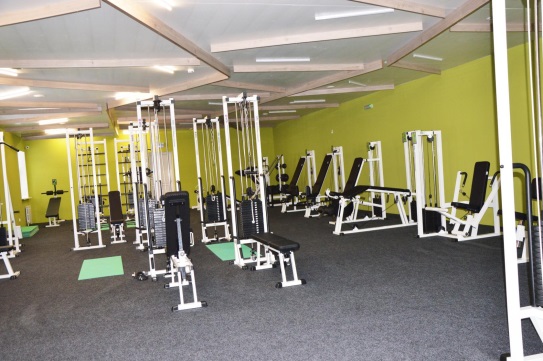 Шарья, 2022 год
Объединяясь с нами становишься сильнее!
ТРАДИЦИИ РАЙКОМА ПРОФСОЮЗА
Профсоюзная акция «славим человека труда» с 2010 года
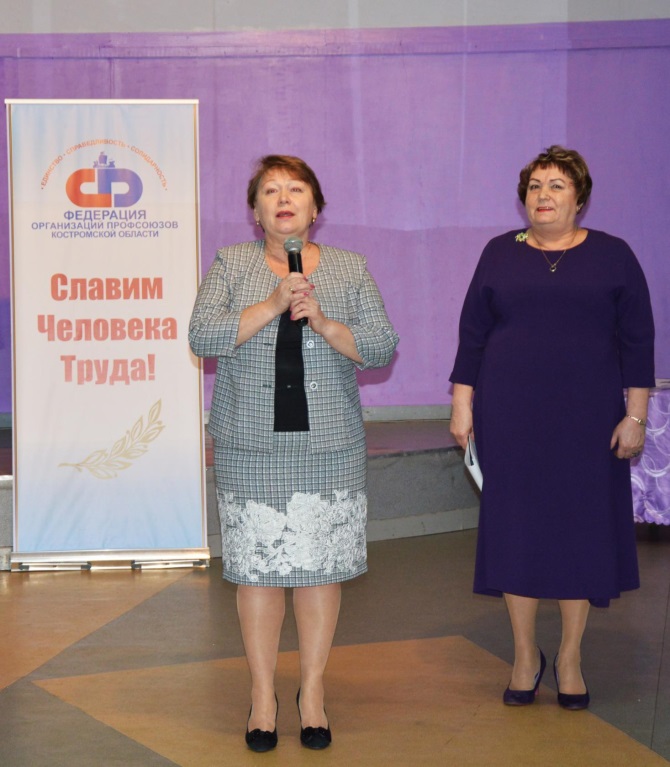 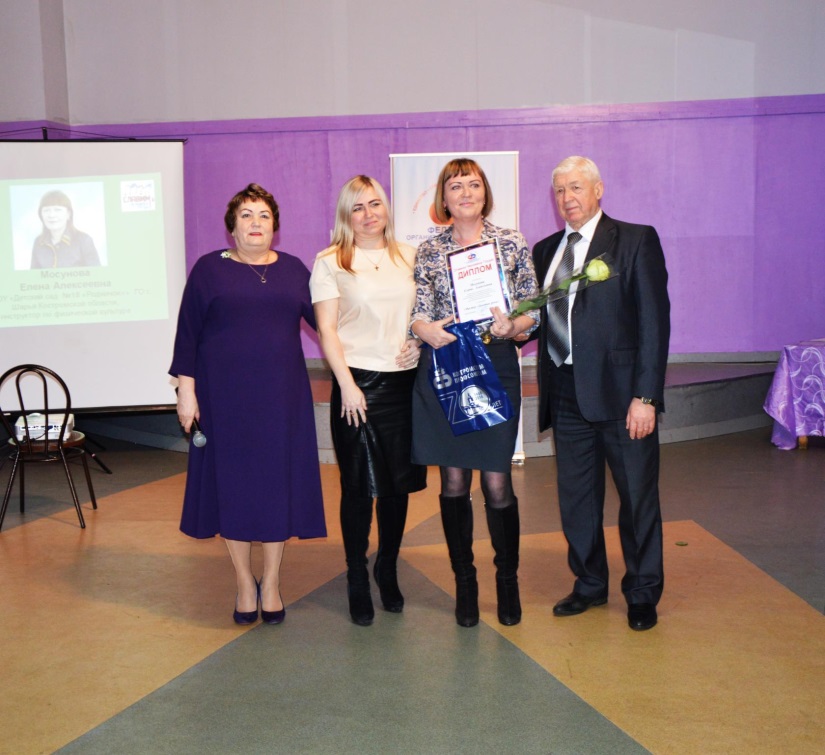 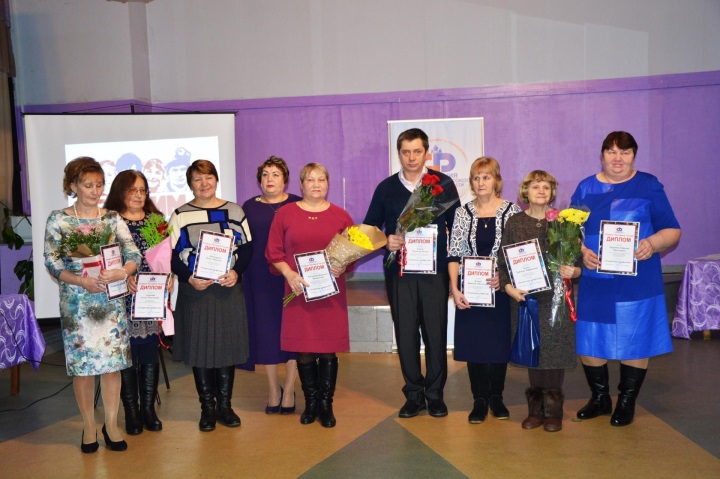 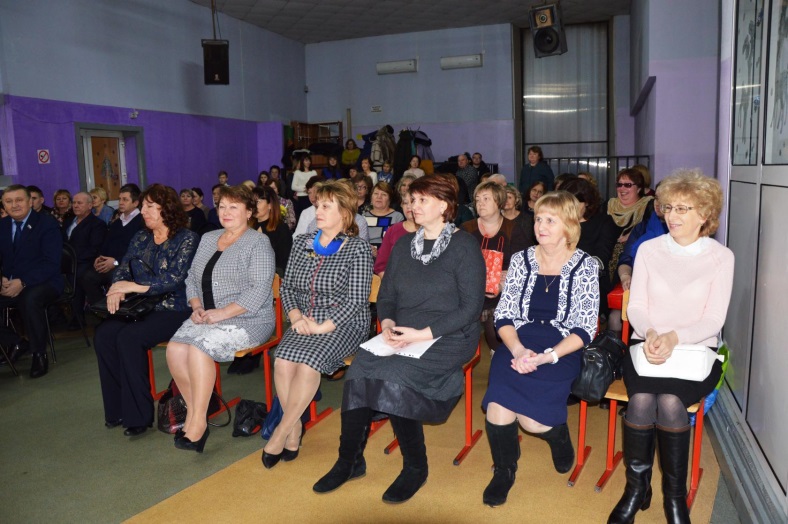 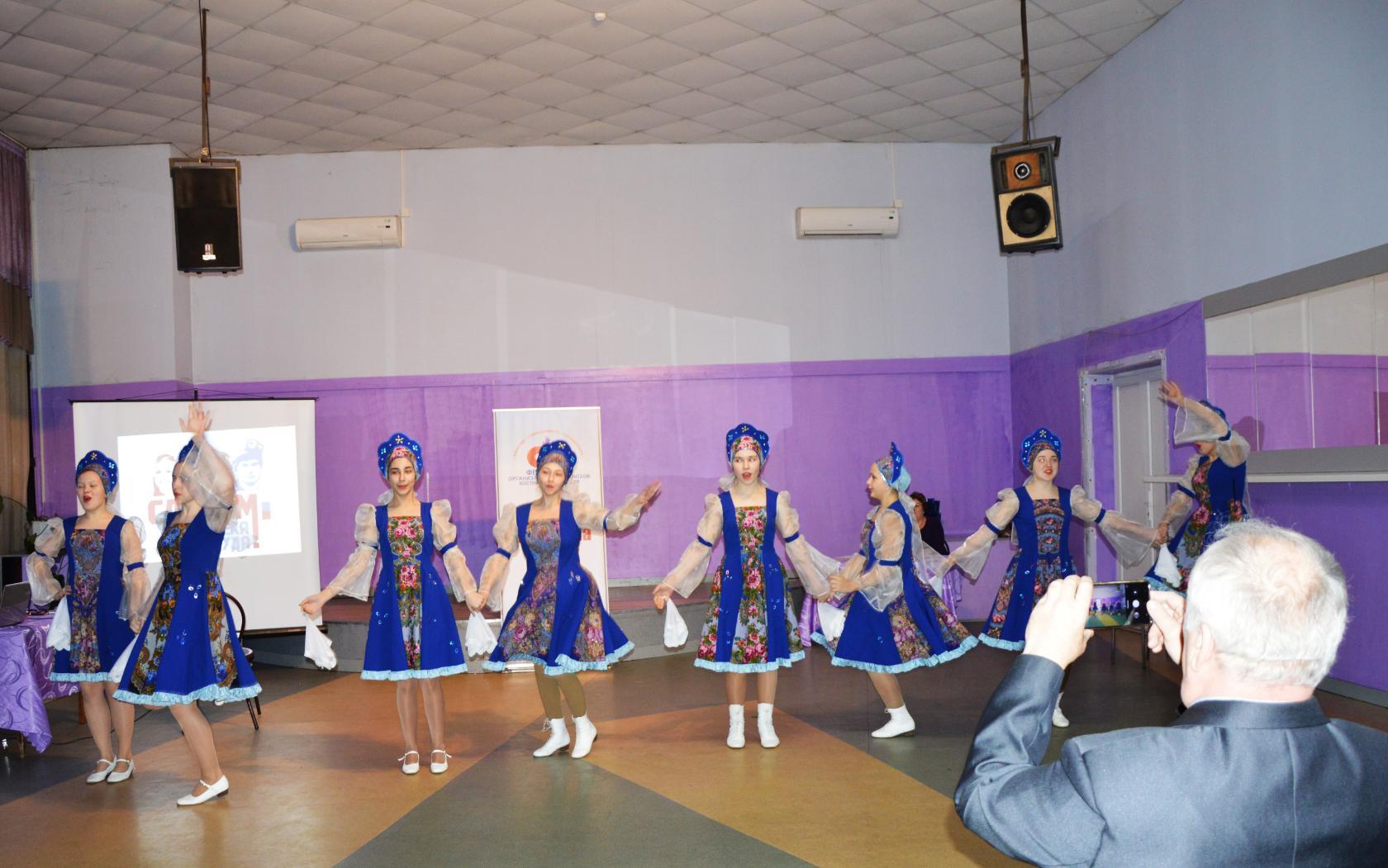 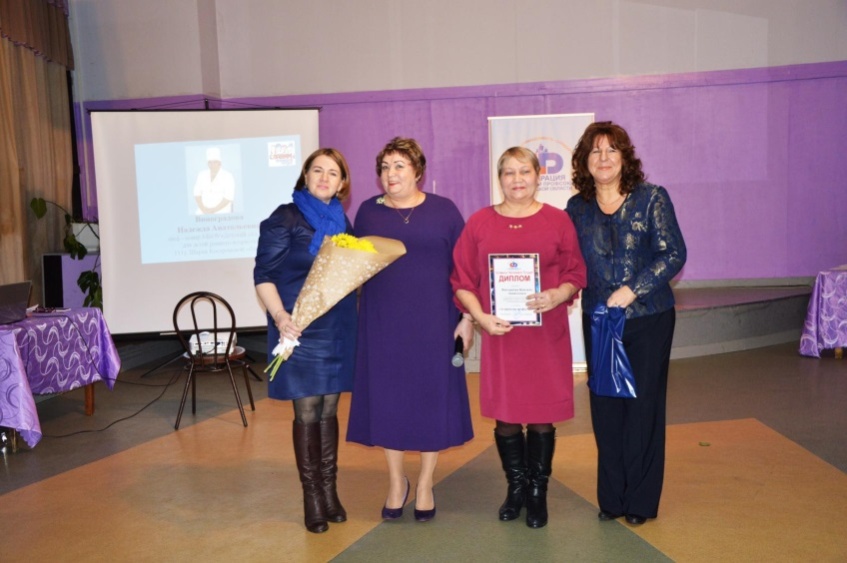 Шарья, 2022 год
Объединяясь с нами становишься сильнее!
Гордость земли костромской
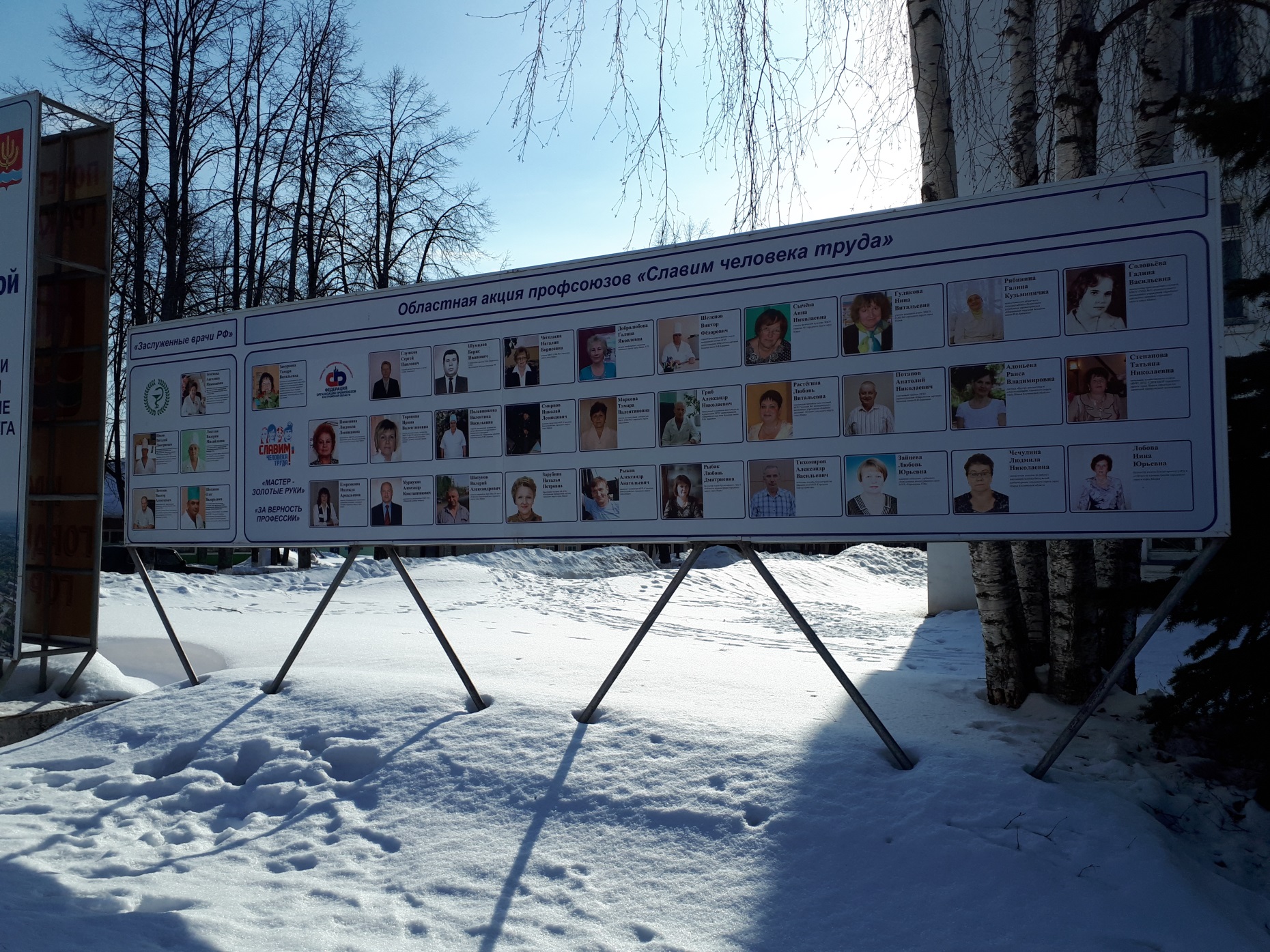 Шарья, 2022 год
Объединяясь с нами становишься сильнее!
ТРАДИЦИИ РАЙКОМА ПРОФСОЮЗА
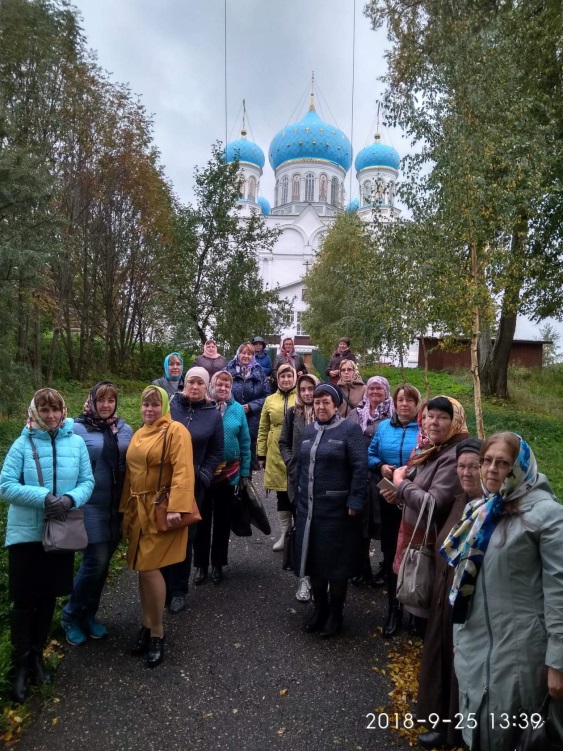 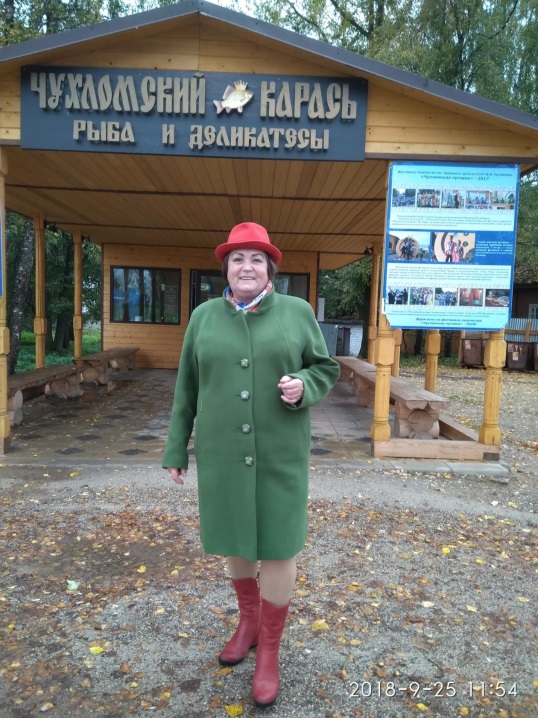 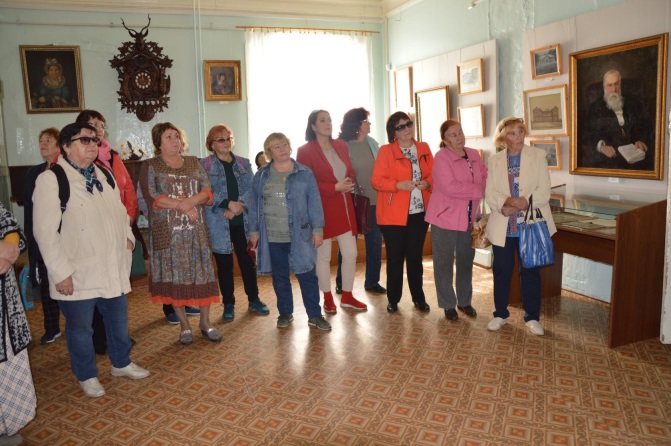 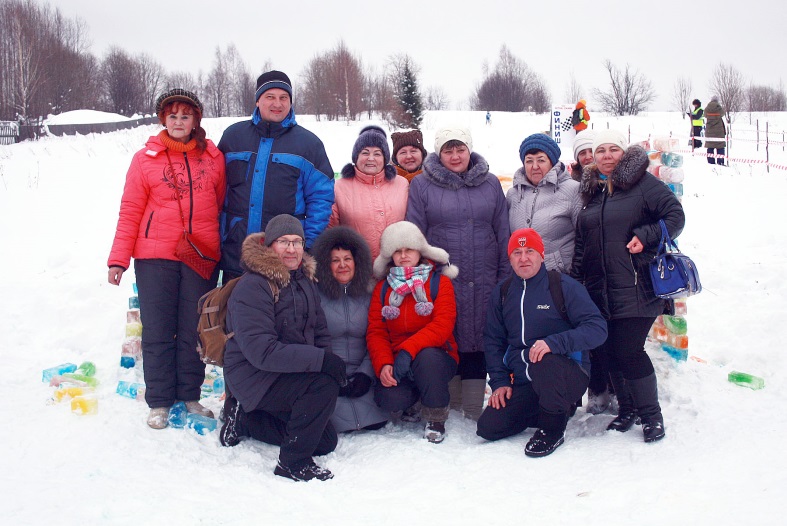 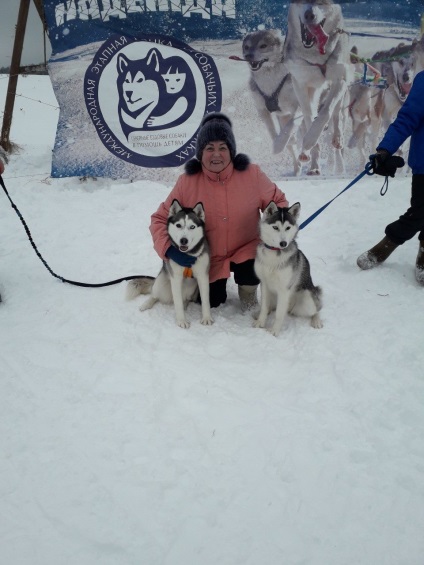 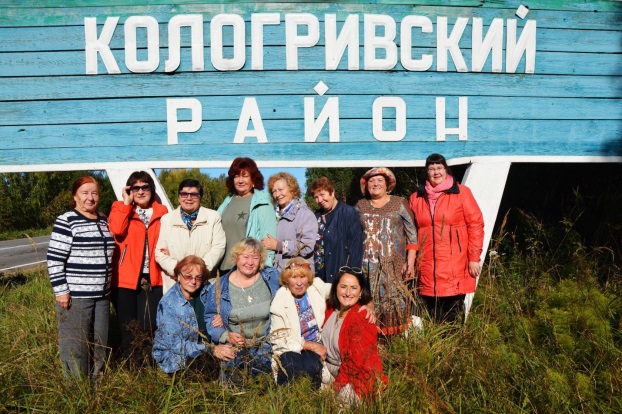 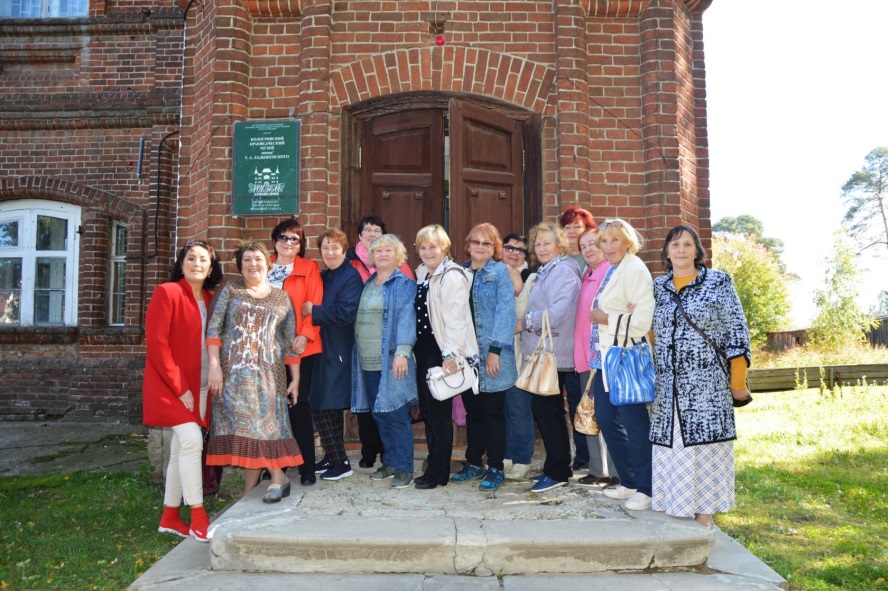 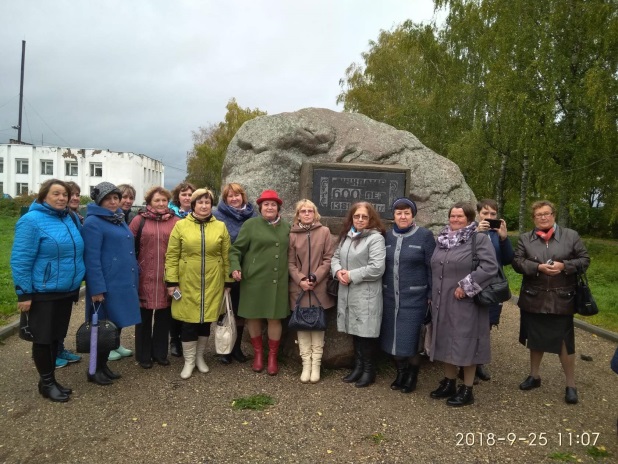 путешествия
Шарья, 2022 год
Объединяясь с нами становишься сильнее!
ТРАДИЦИИ РАЙКОМА ПРОФСОЮЗА
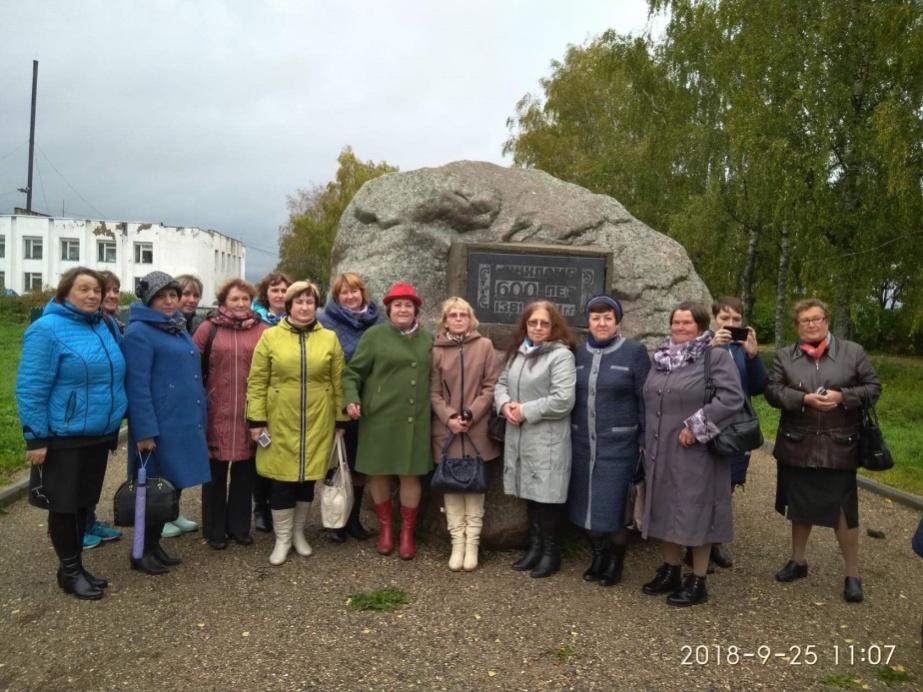 путешествия
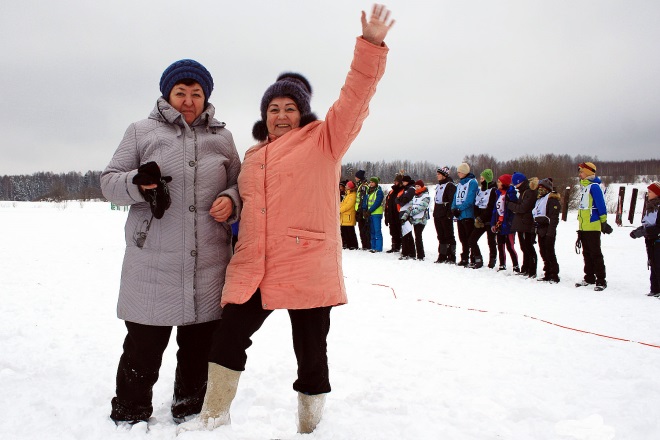 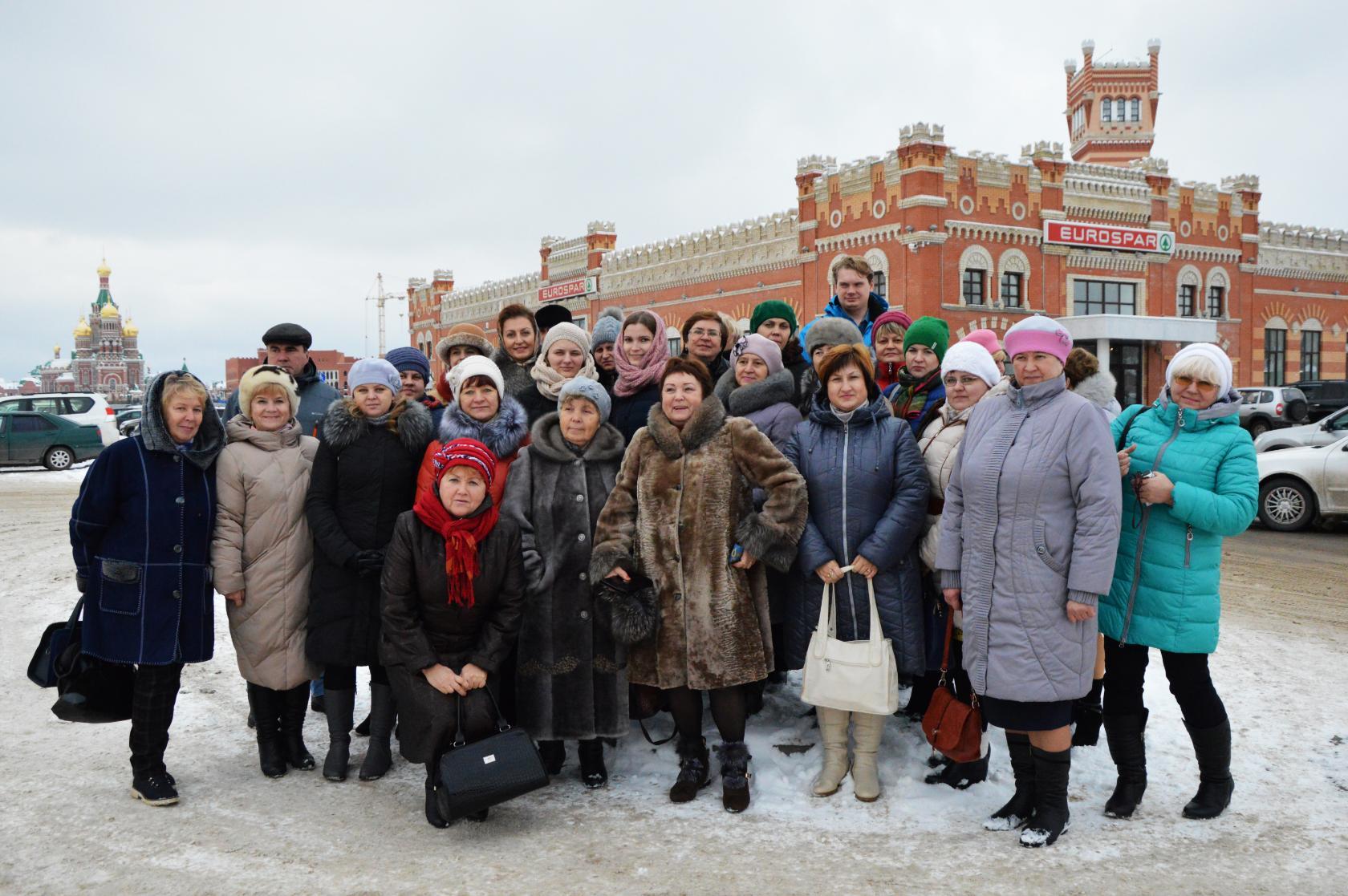 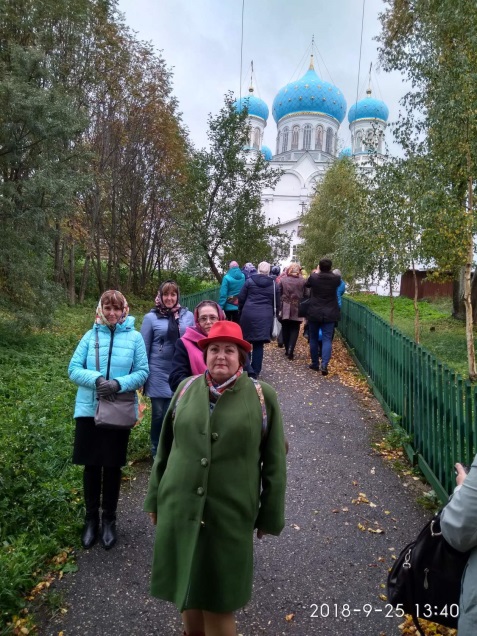 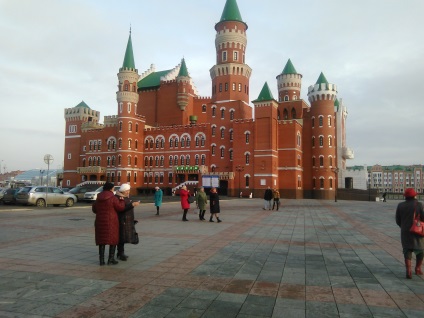 Шарья, 2022 год
Объединяясь с нами становишься сильнее!
ТОЧКА ДВИЖЕНИЯ
Укрепление профсоюзных
рядов, повышение  
профессионализма
профсоюзного актива,
поддержка и реализация
передовых, 
общественно-значимых
проектов в профсоюзе
Совершенствование
форм и методов
профсоюзной работы 
с учетом
требований  современной
общественной и
социально-экономической
ситуации